Cardiocascular System
Maedhus	512  No.7
Dhanabordee	512  No.20
What is cardiovascular system?
Cardiovascular System
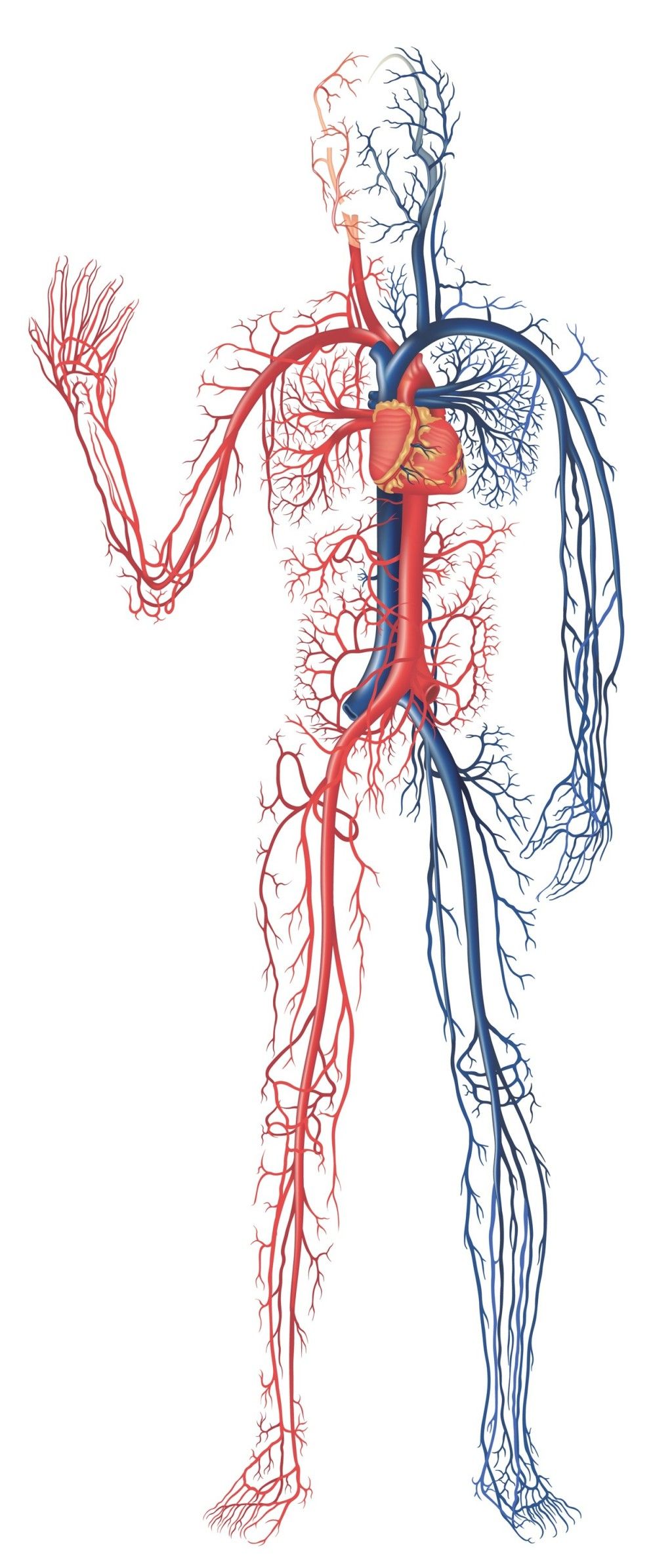 Cardiovascular system is an organ system that circulate the blood throughout our body in order to carry the necessary substances to cells
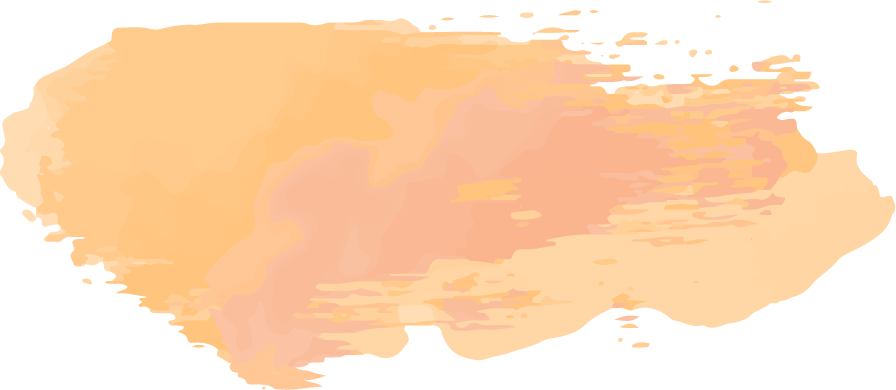 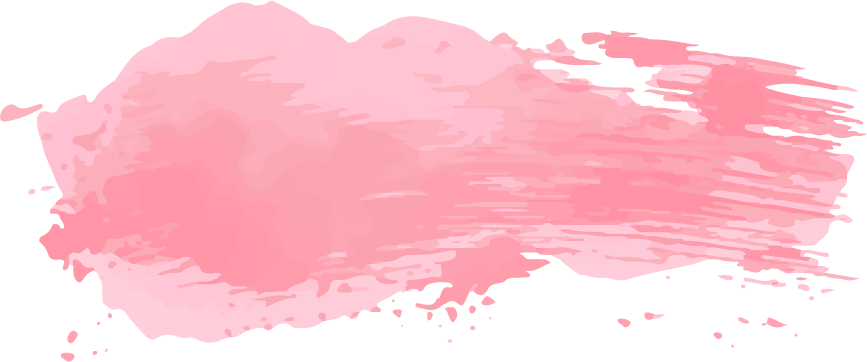 What is involved ?
Main Components
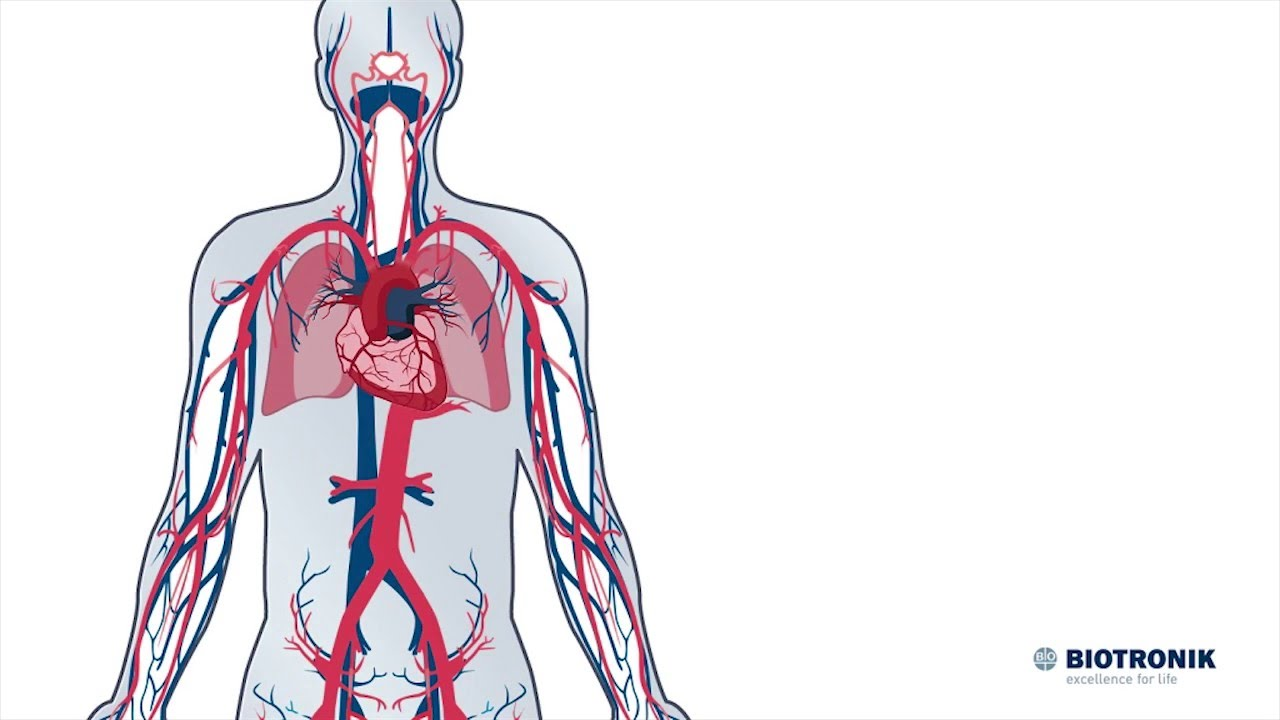 Heart
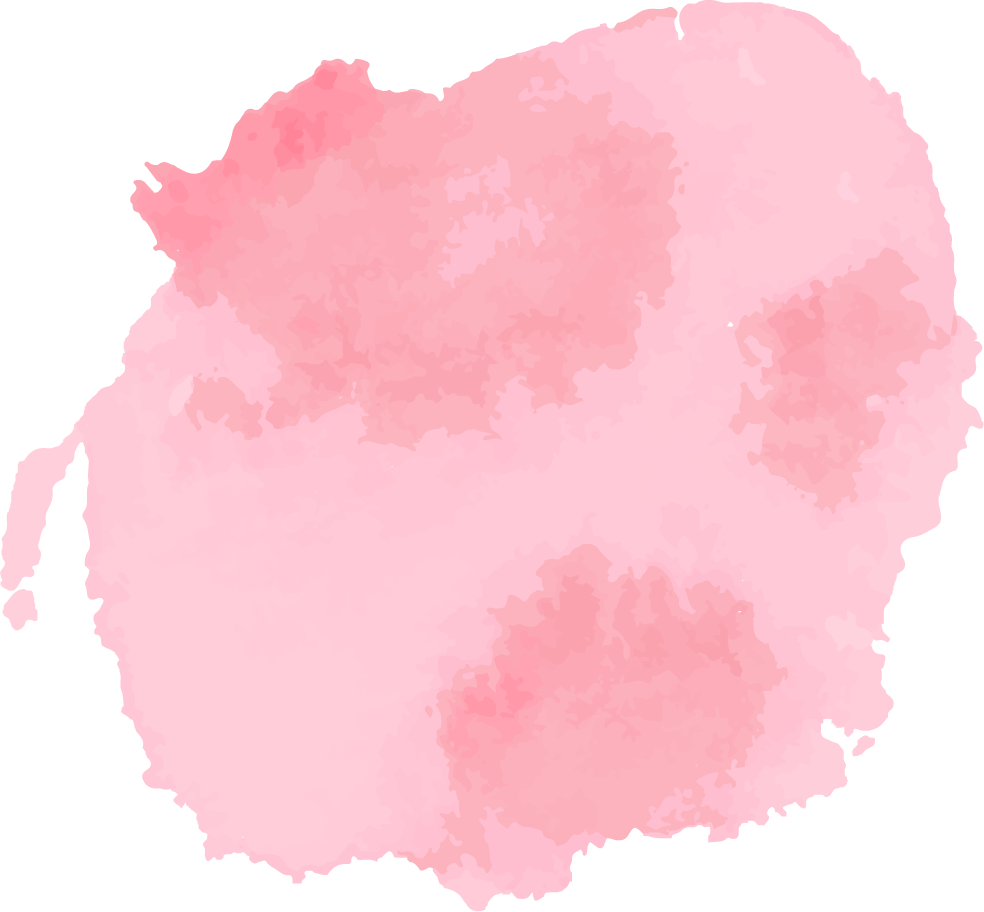 01
An organ that pumps blood thorughout your body.
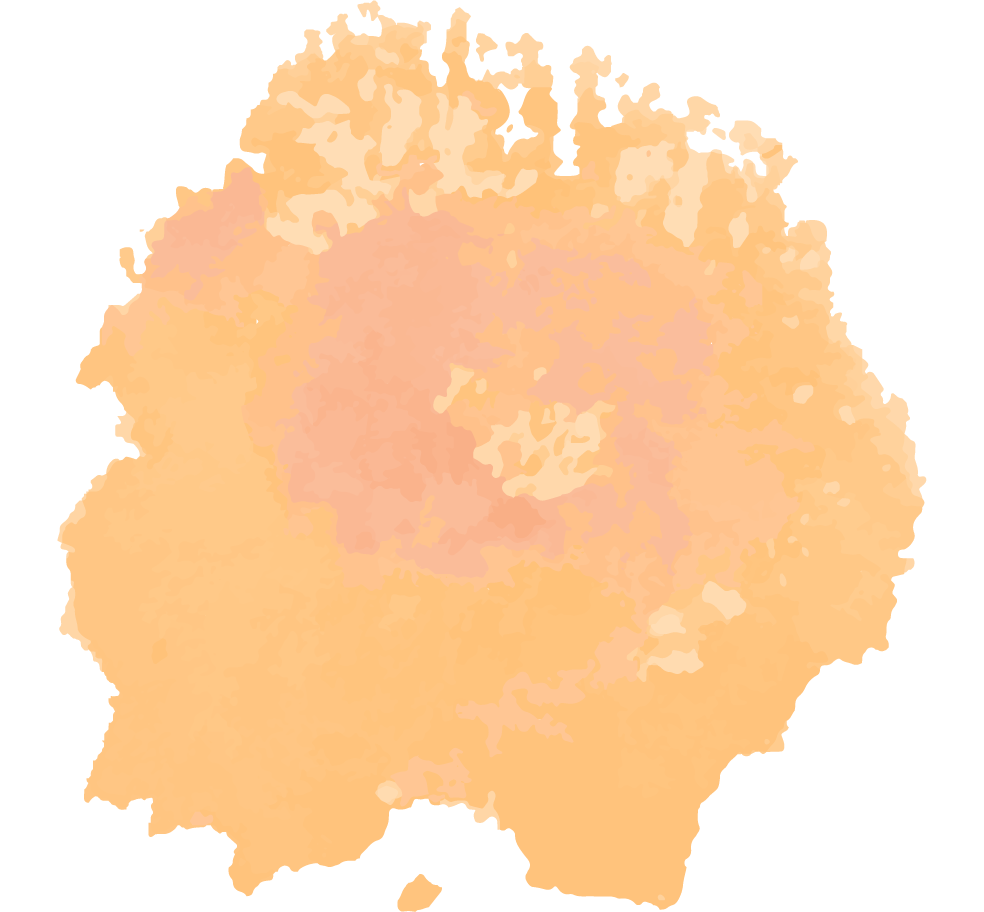 Lungs
02
Organ that exchange the gases between O2 and CO2
Main Components
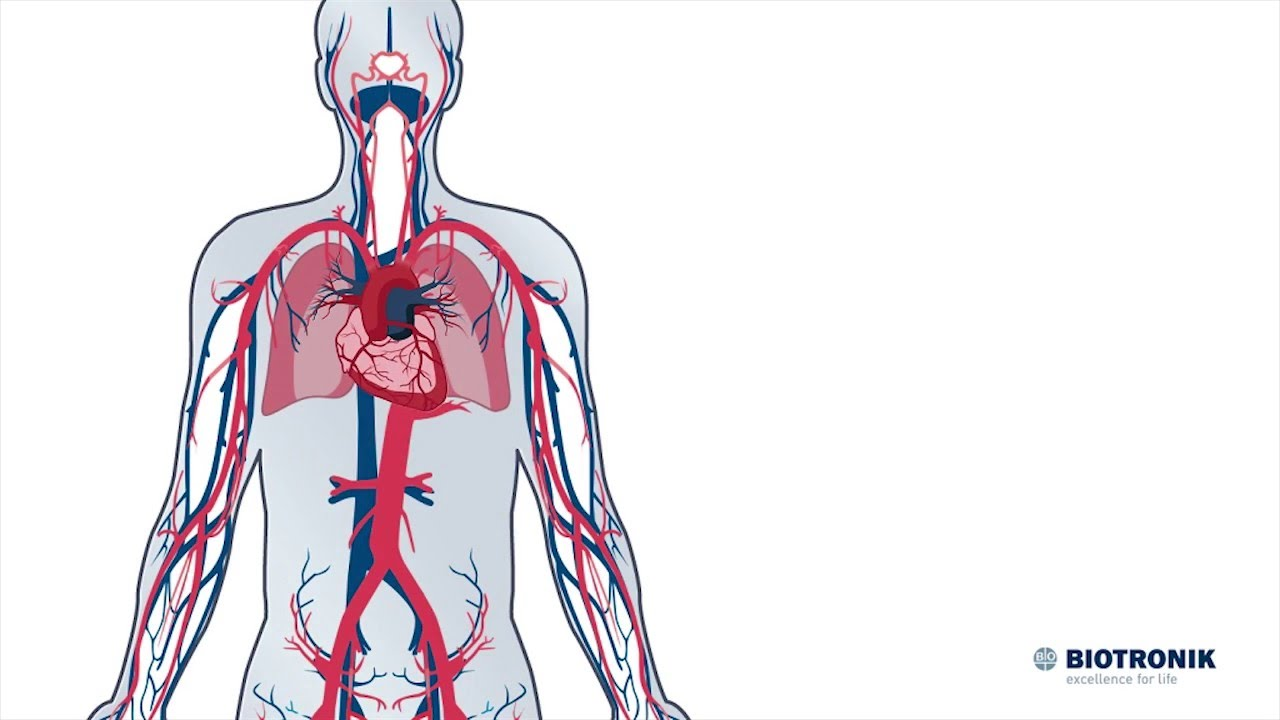 Arteries
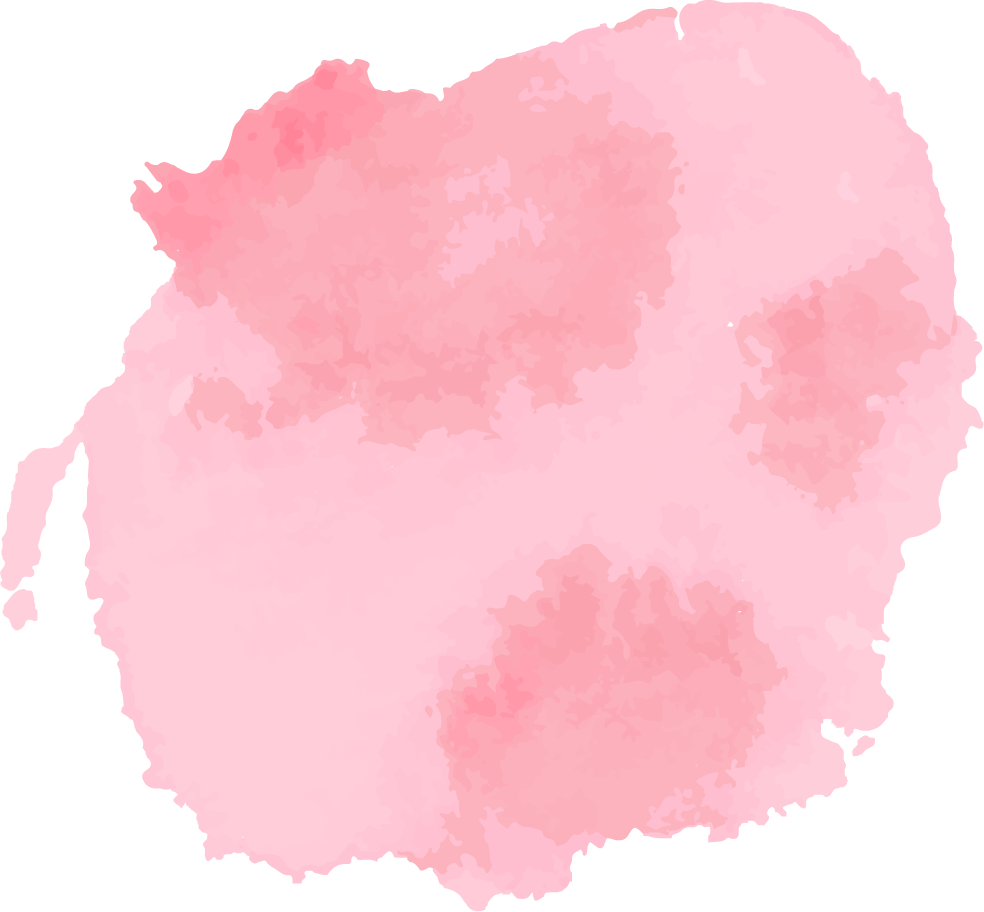 03
Blood vessels that carries oxygenated blood
Veins
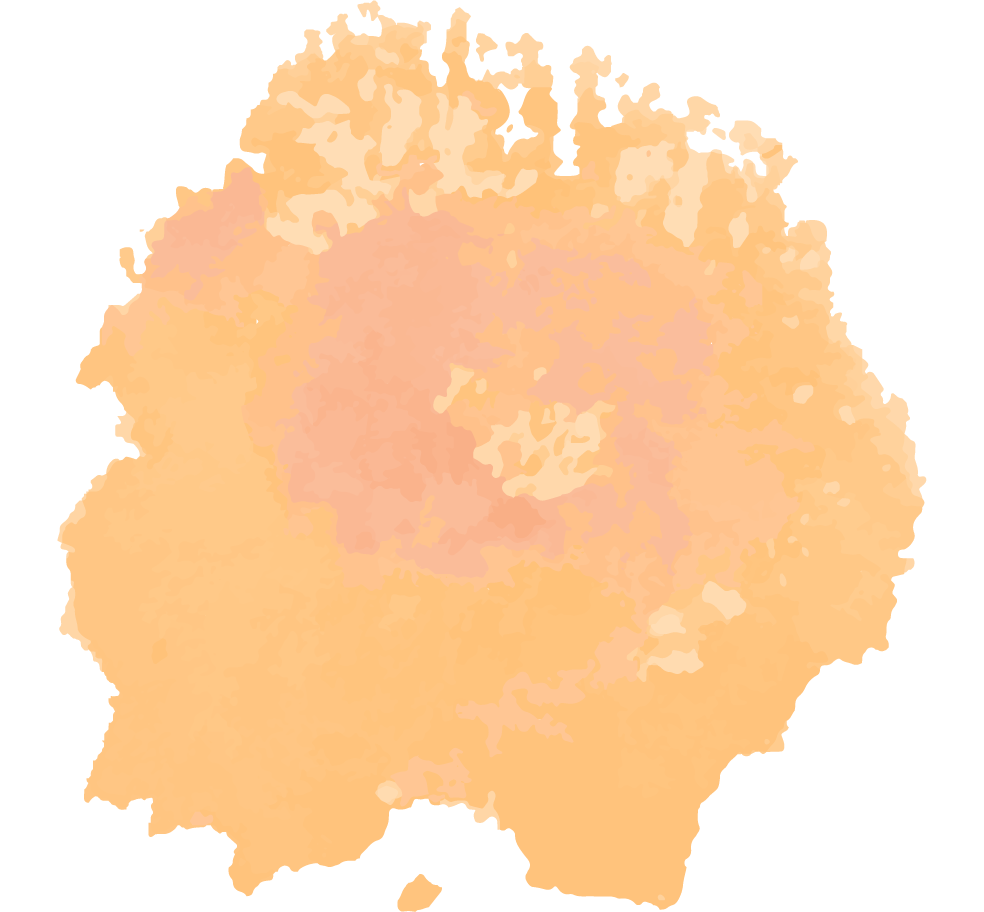 04
Blood vessels that carries  deoxygenated blood
Blood
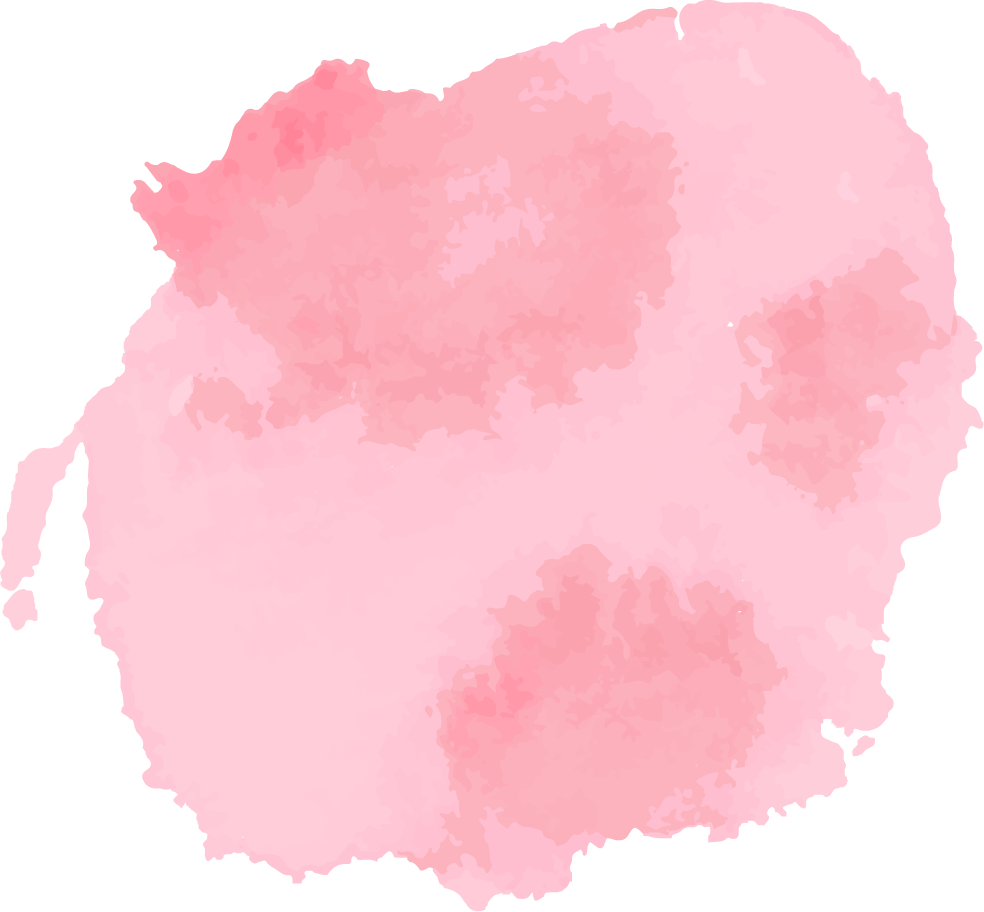 05
A fluid in a body that carries necessary substances
How does it work?
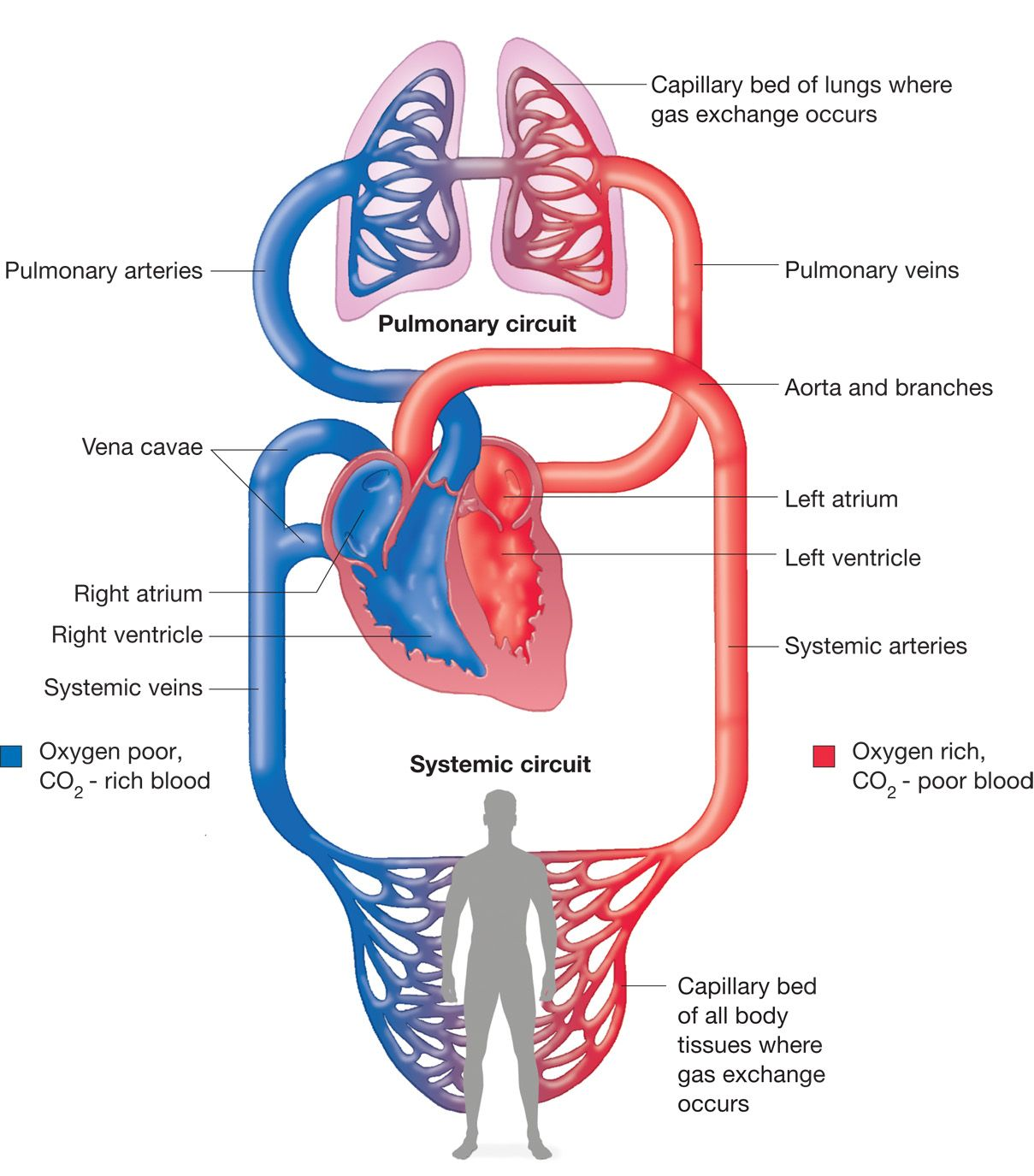 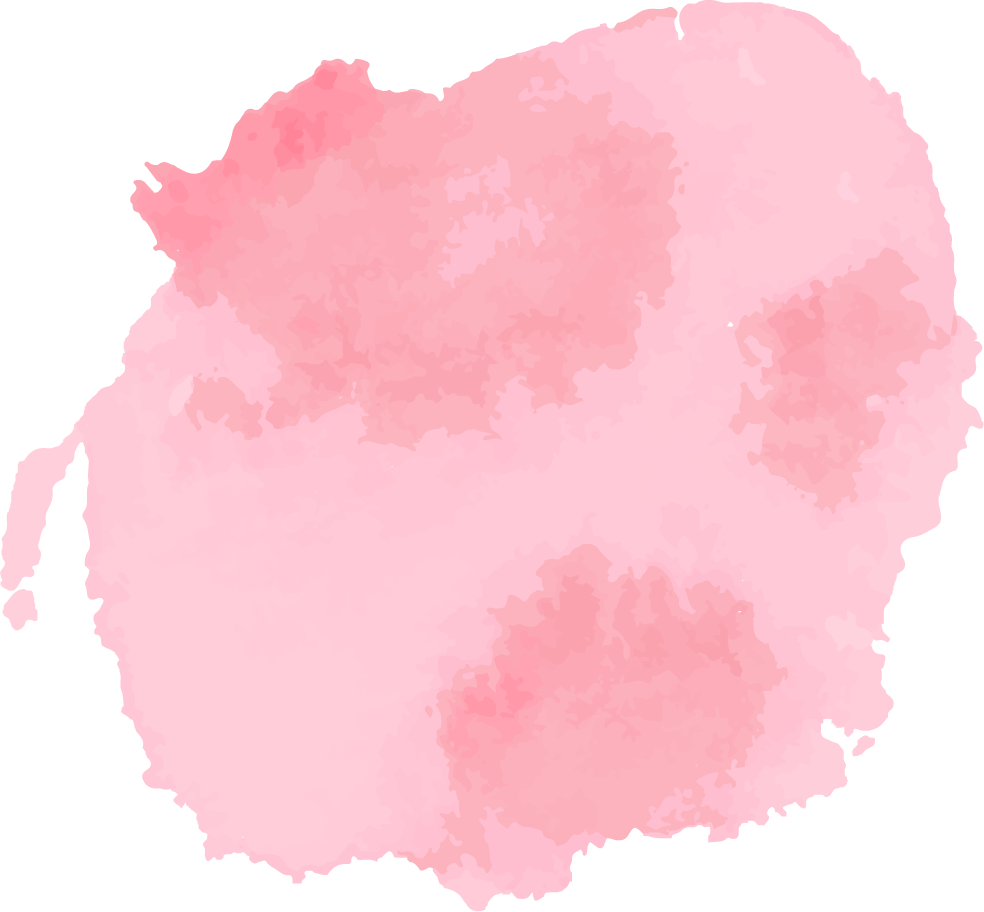 01
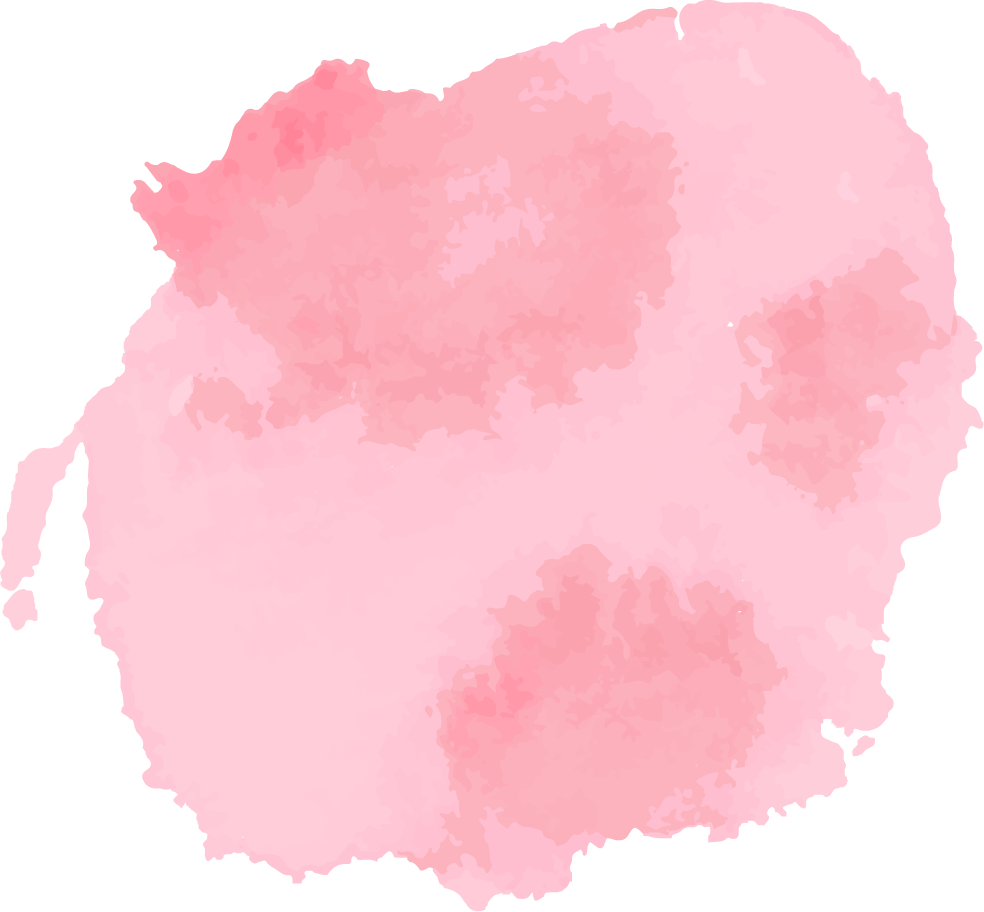 04
The right atrium receives deoxygenated blood from the body and pumps it to the right ventricle
The left atrium receives oxygenated blood from the lungs and pumps it to the left ventricle
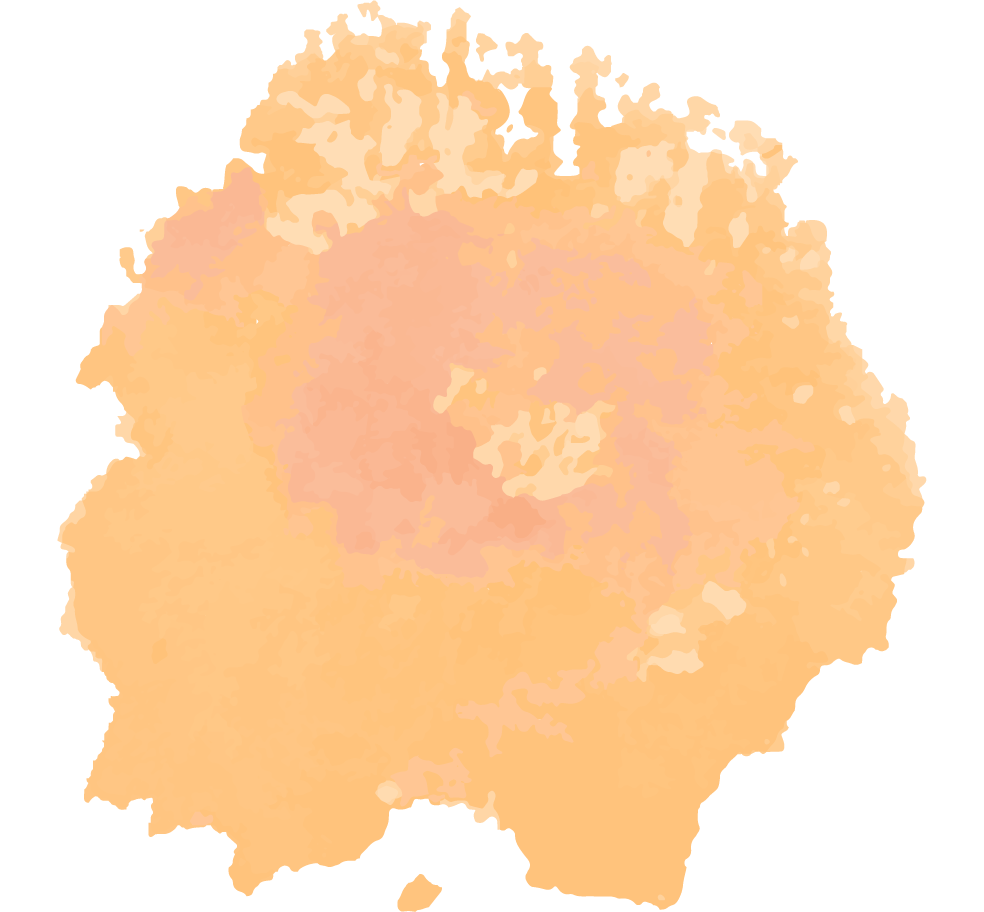 02
The right ventricle pumps the deoxygenated blood to the lung
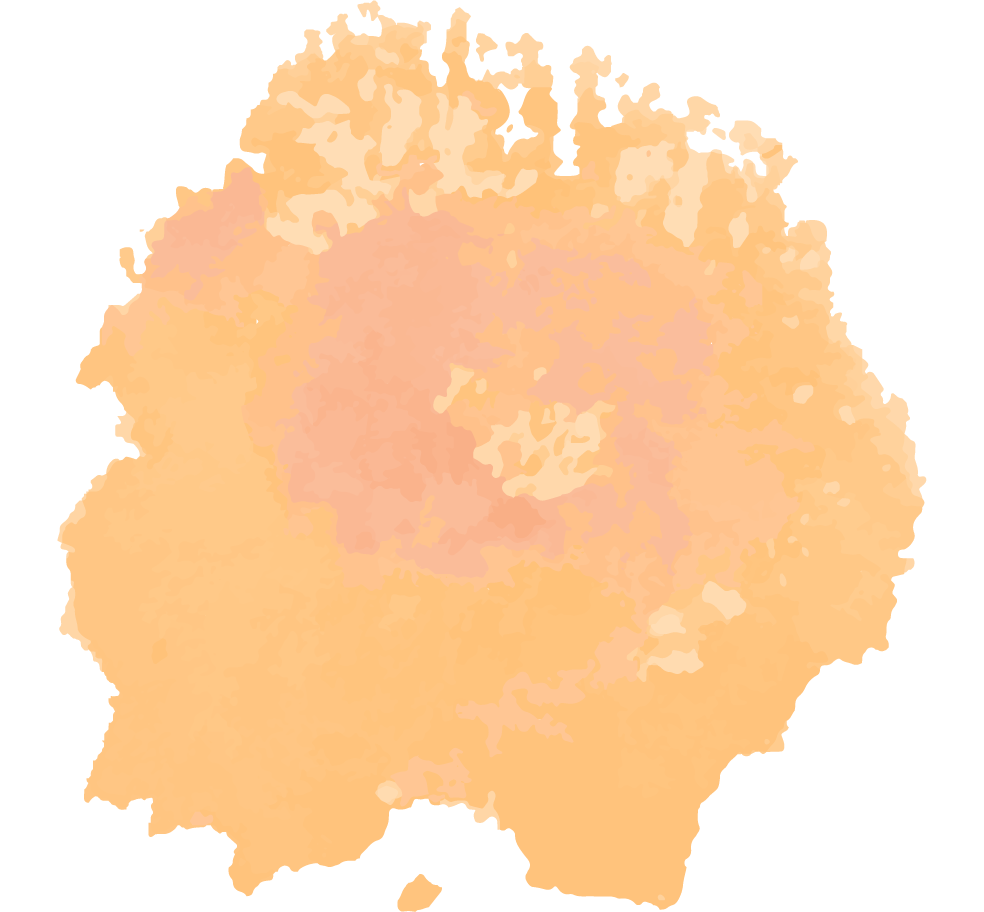 05
The left ventricle pumps the oxygenated blood to the rest of the body
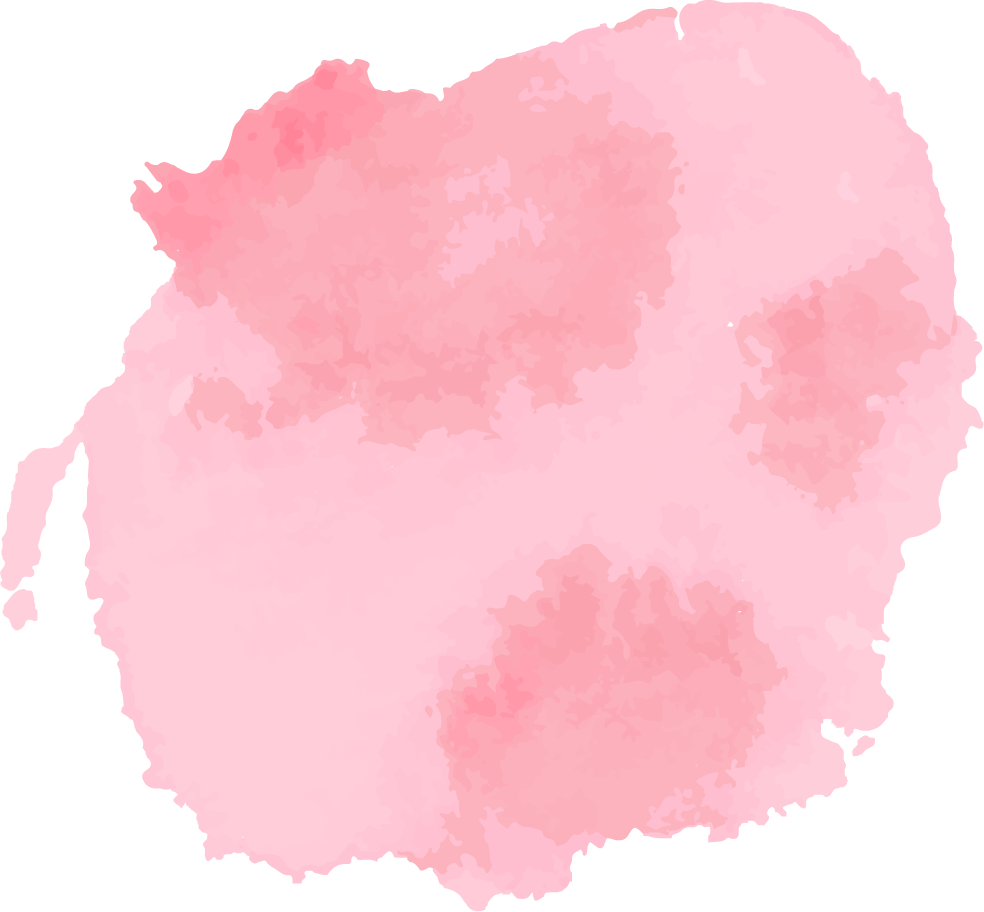 03
The lung exchange the gases in the blood
What kind  of tissue types are involved?
Types of tissues
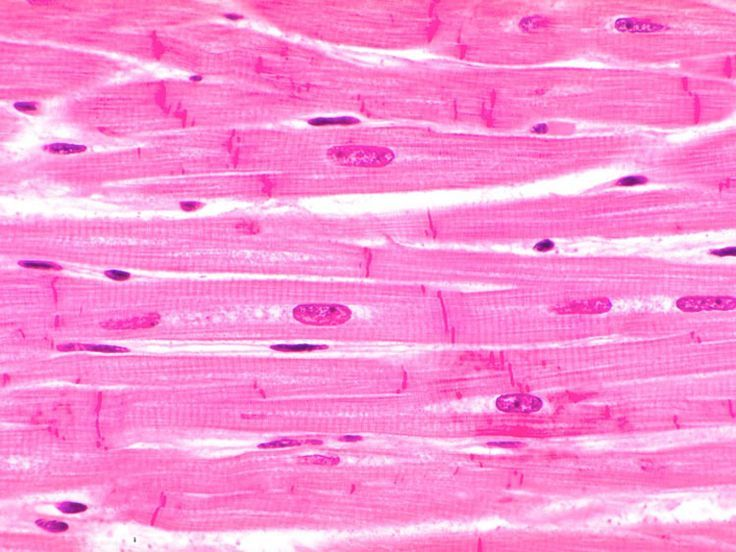 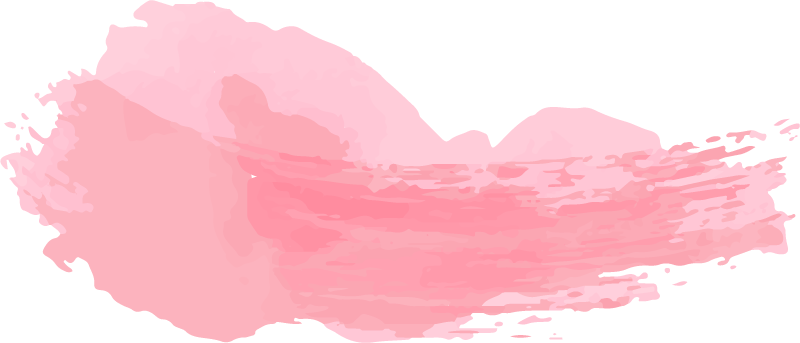 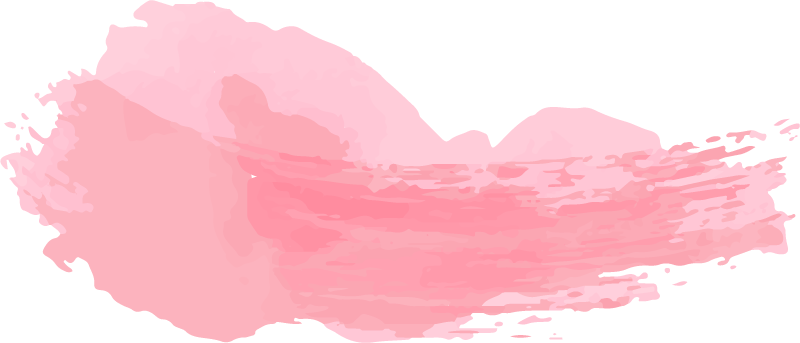 Muscle Tissue
Cardiac Muscle Tissue
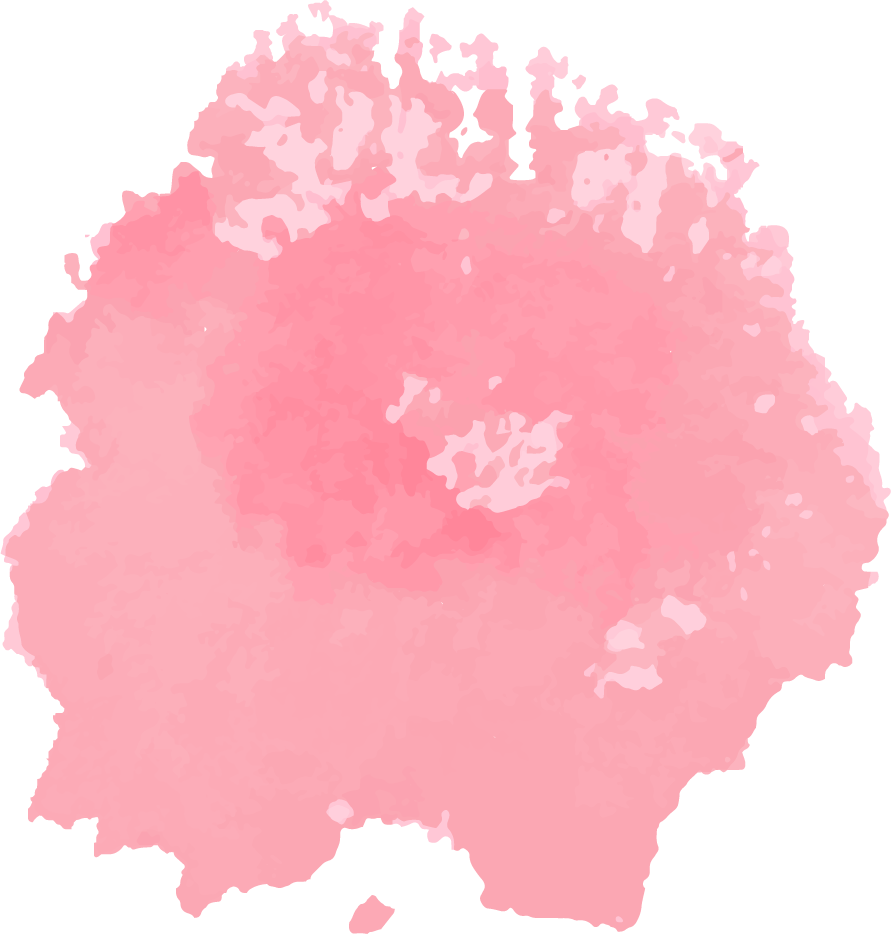 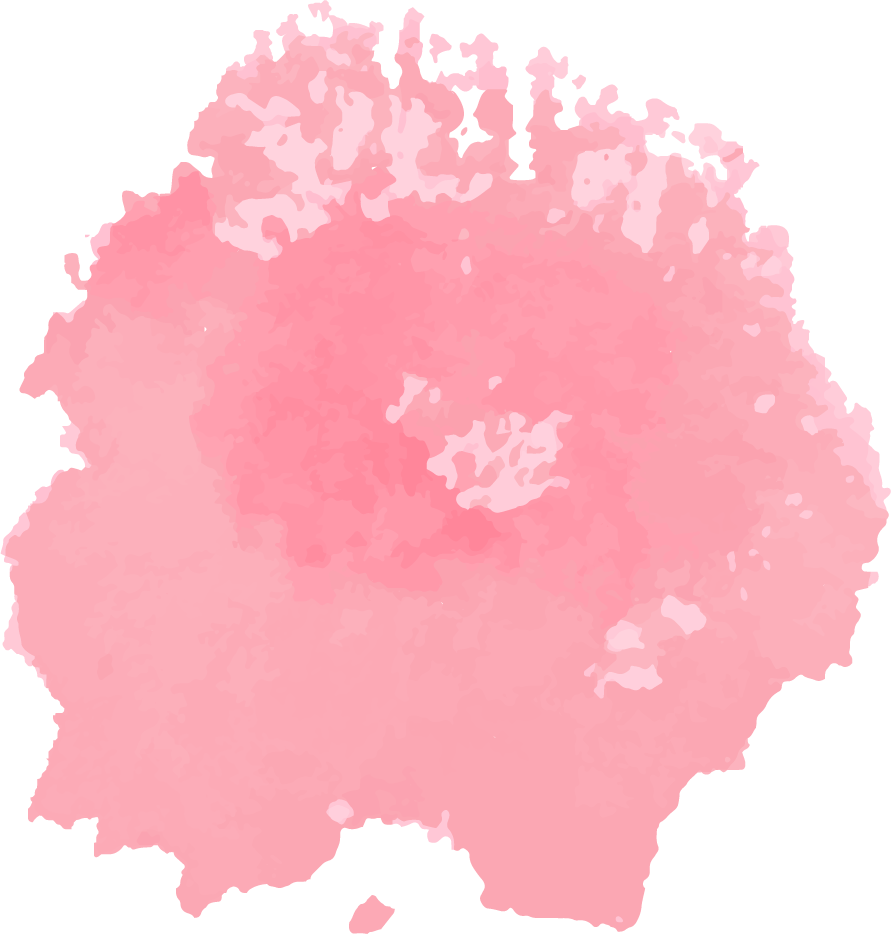 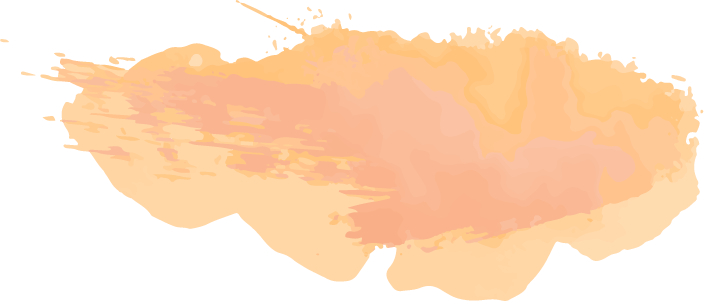 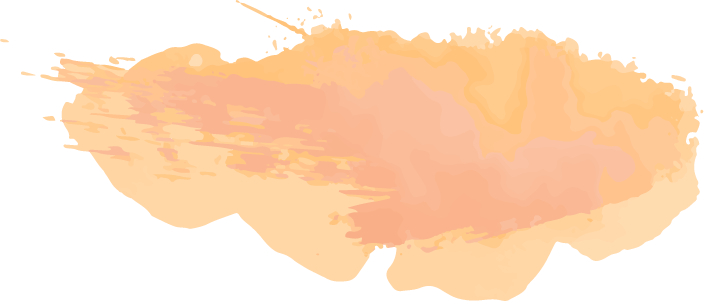 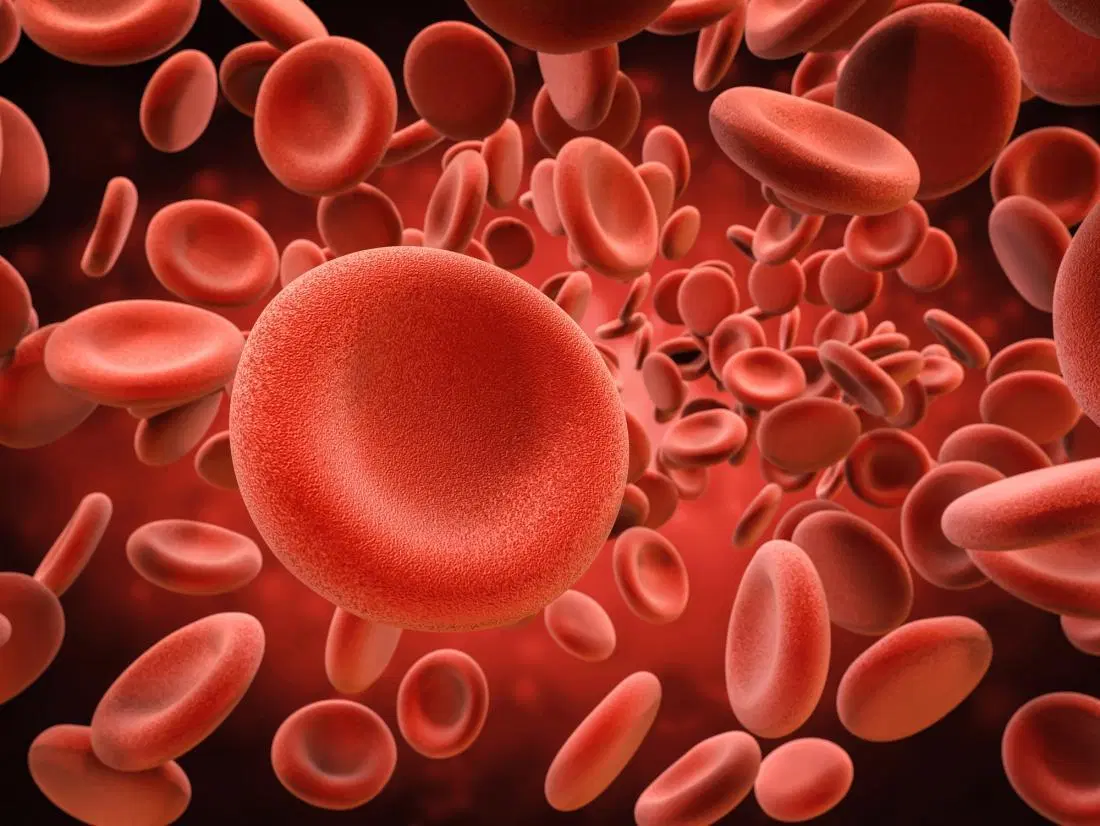 Connective Tissue
Blood
Red Blood Cells (Erythrocytes)
White Blood Cells (Leukocytes)
What majorcavities are involved ?
Major Cavity
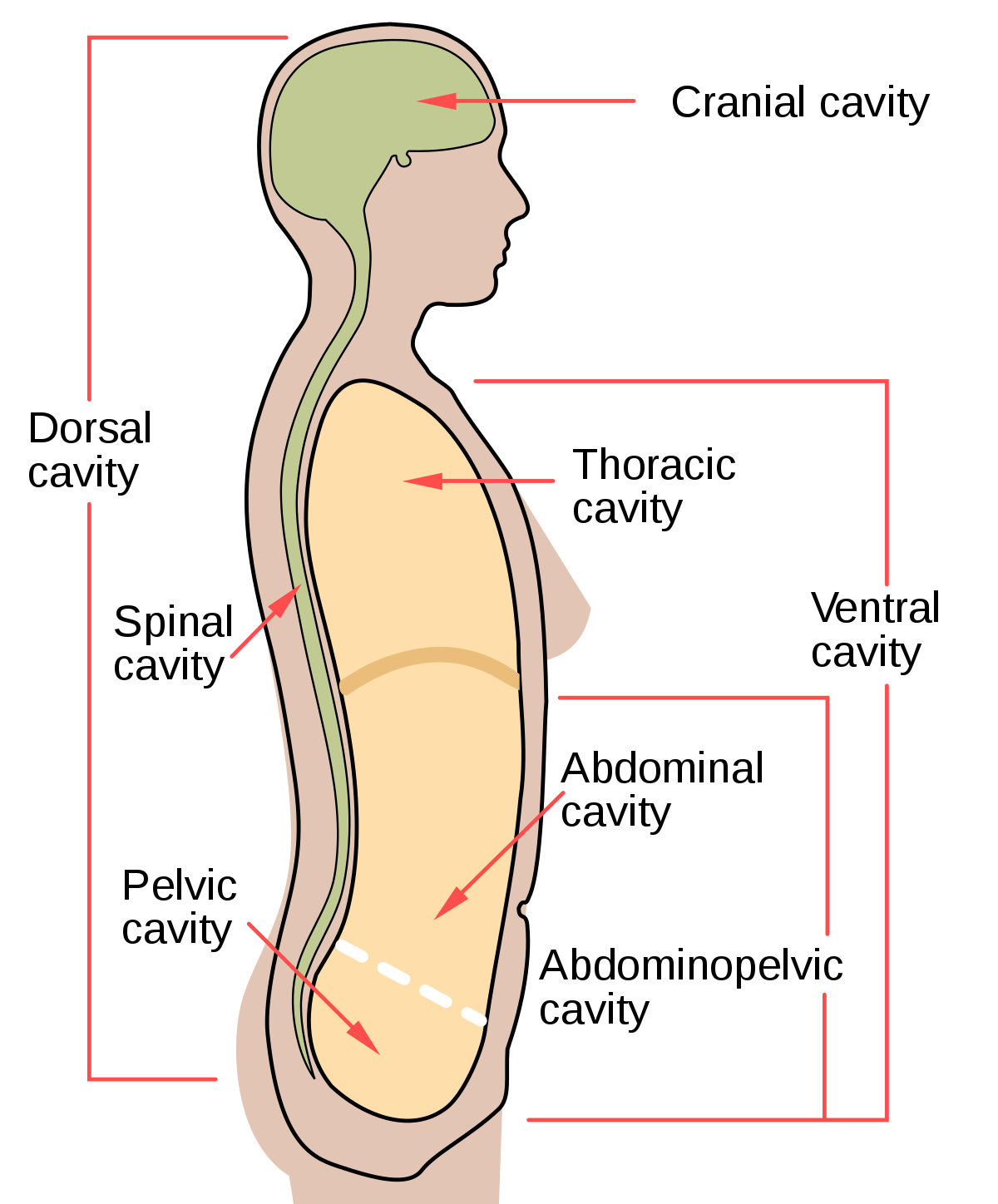 The major cavity of cardiovascular system is the Thoracic Cavity
How to have a healthycardiovascular system ?
Maintaining a Good Health
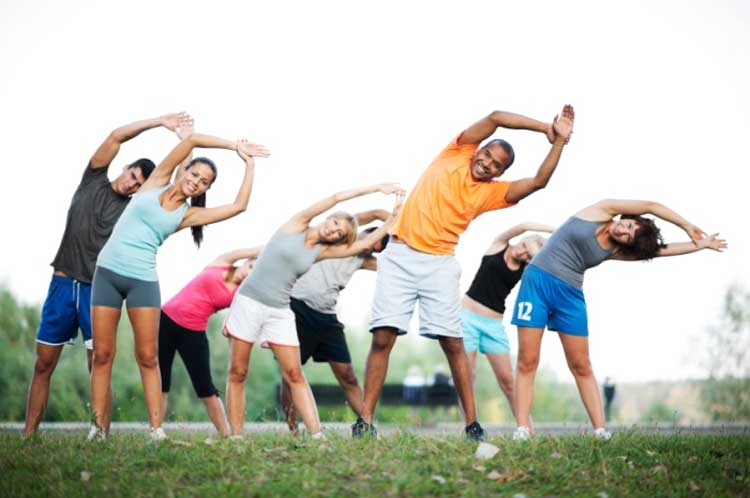 Exercise 30 mins a day
Do not smoke
Maintain a good diet
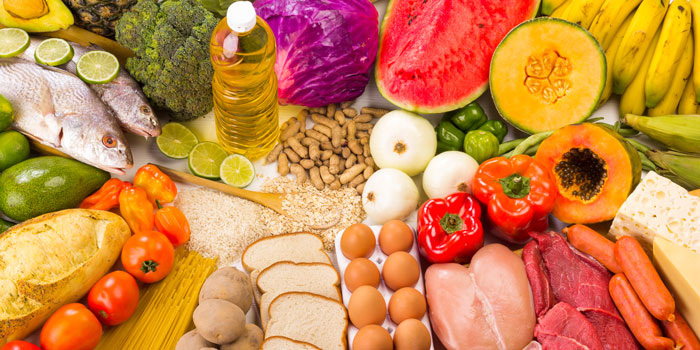 Failed Cardiovascular System
Failed System
Cardiac arrest:
Oxygen and blood won’t reach each part of the body
Lose consciousness and most likely to result in death
Heart stop pumping
Other body system stop working
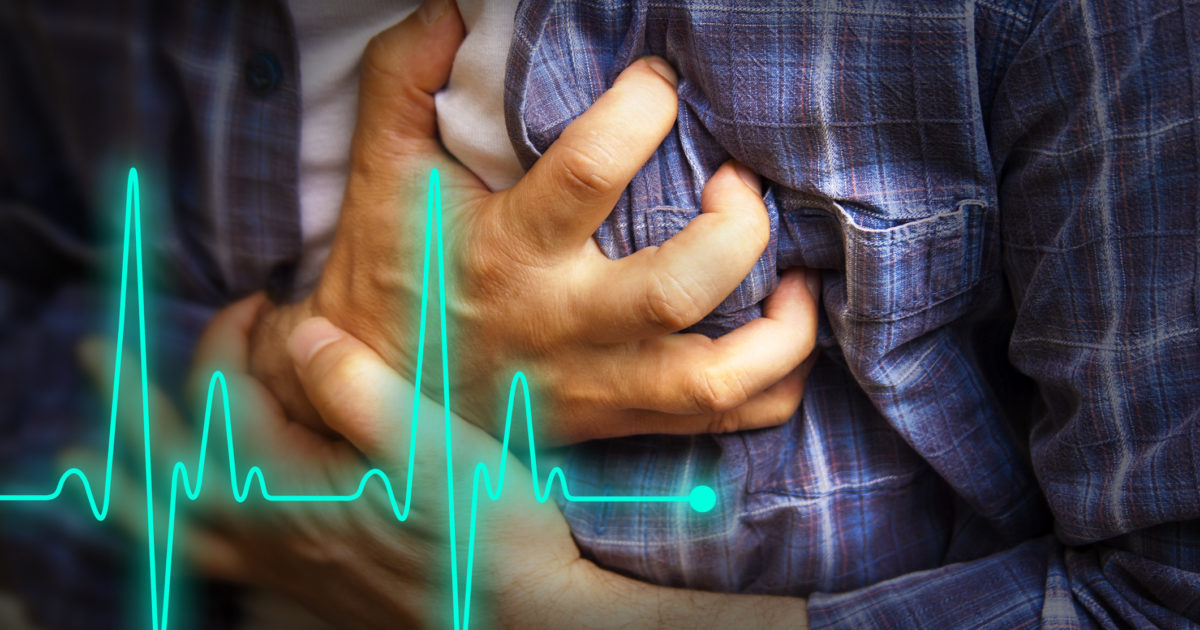 Fun Facts
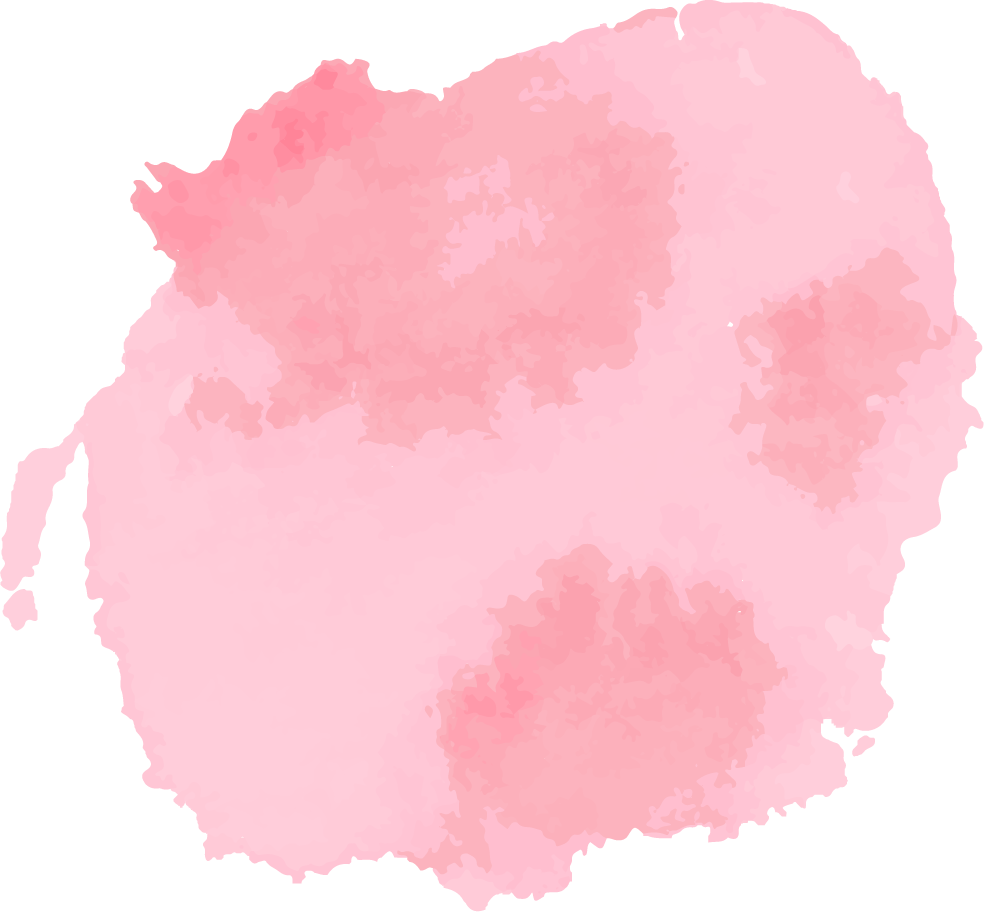 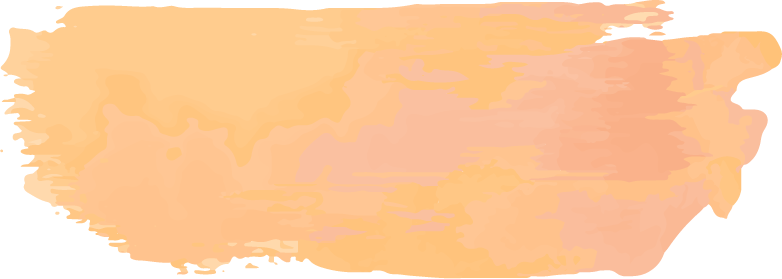 2,000 gallons
of blood were pumped by the heart within a day
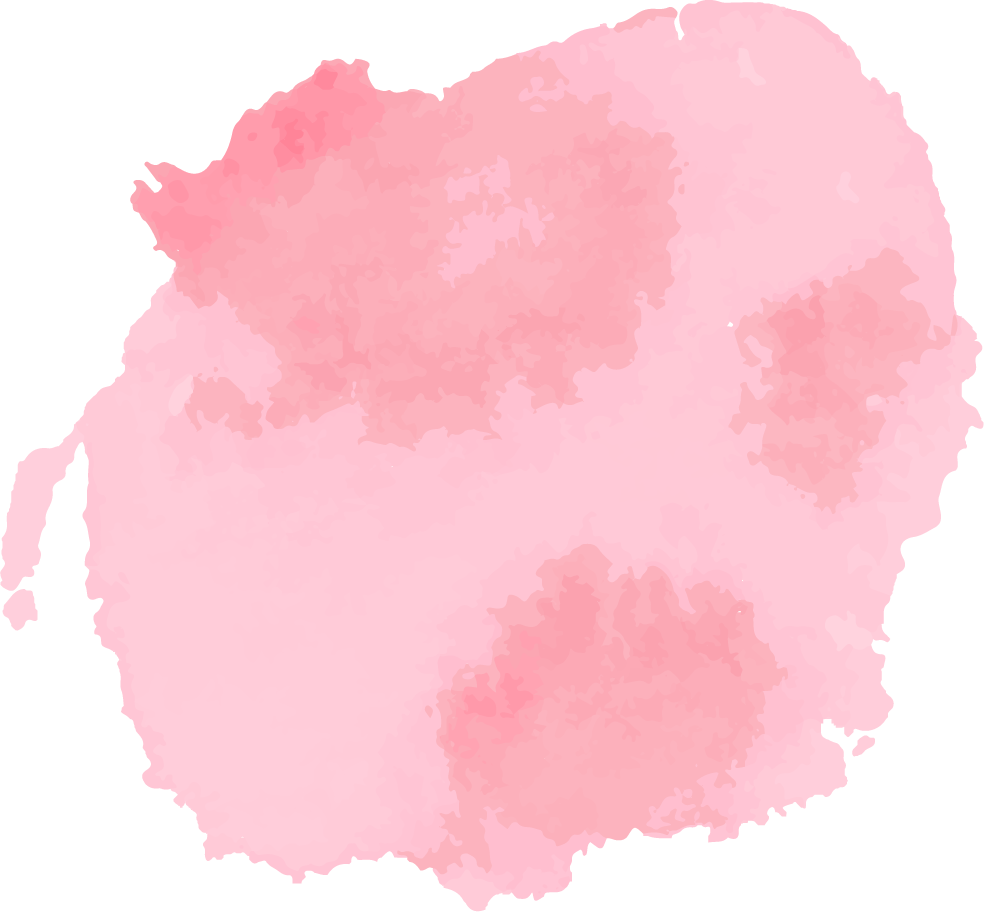 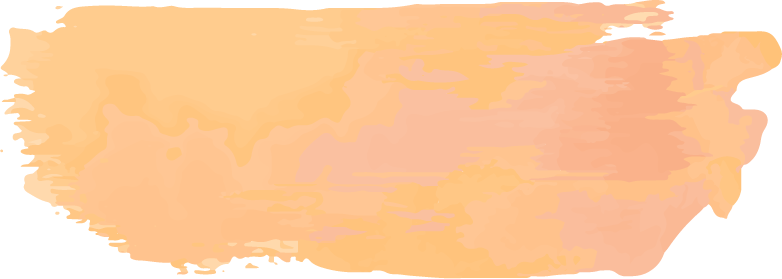 If you stretch out blood vessel system, it would extend over…
60,000 miles
Questions?
References
https://www.medicinenet.com/script/main/art.asp?articlekey=2738
https://wa.kaiserpermanente.org/kbase/topic.jhtml?docId=tx4097abc
https://www.betterhealth.vic.gov.au/health/conditionsandtreatments/circulatory-system
https://embryology.med.unsw.edu.au/embryology/index.php/Cardiovascular_System_-_Heart_Histology
https://www.ncbi.nlm.nih.gov/books/NBK26848/
https://www.healthline.com/health/fun-facts-about-the-heart
Thank you!